“Nuestro compromiso por la Paz”
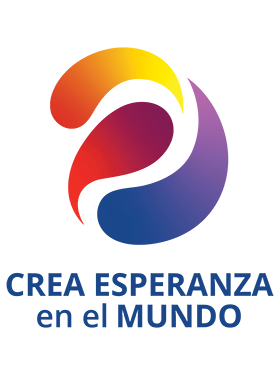 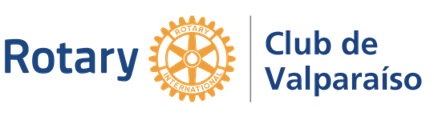 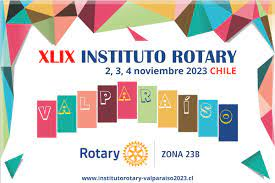 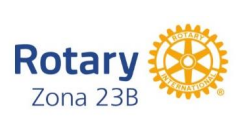 Guillermo Holzmann
Socio Honorario
Rotary Valparaiso
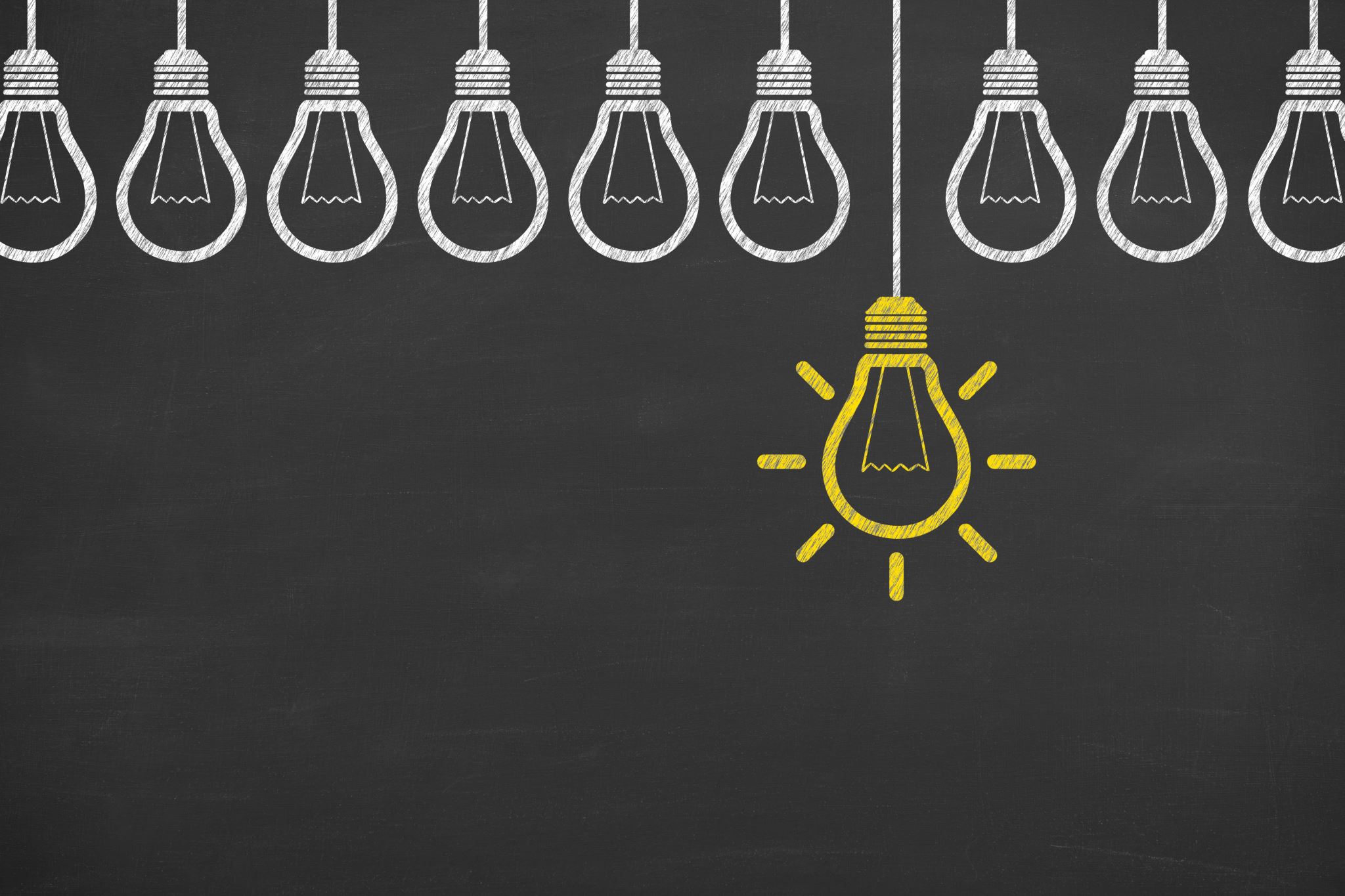 Enfoques Metodológicos
Las limitaciones e implicancias
Holzmann- 2023
2
La cuestión metodológica asociada a los diagnósticosEnfoque VICA (VUCA)
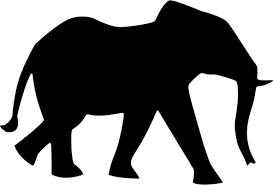 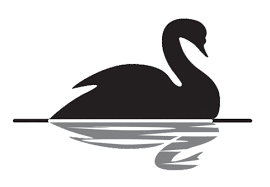 Holzmann- 2023
3
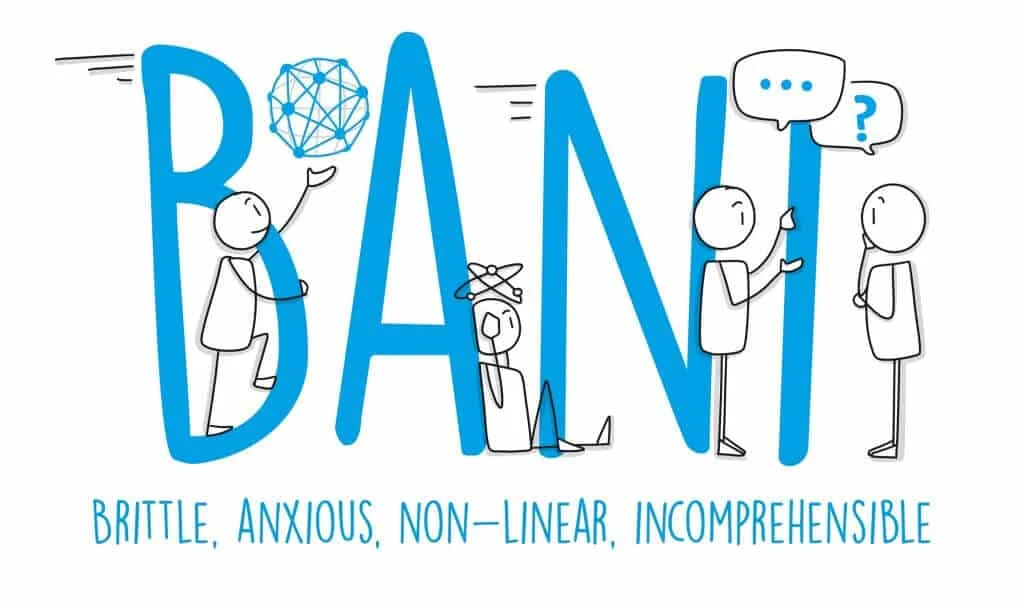 Holzmann- 2022
4
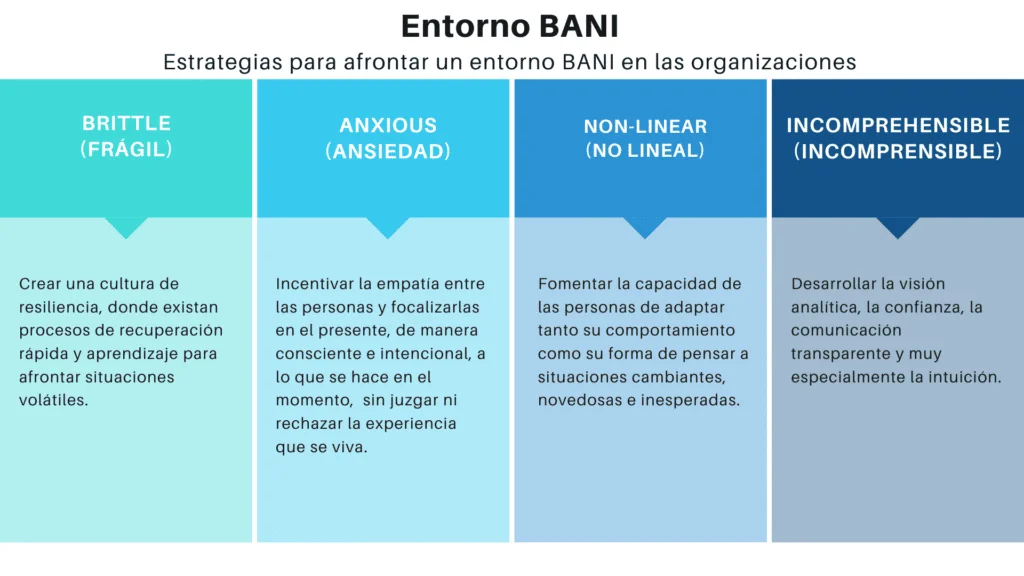 Holzmann- 2022
5
Enfoque Metodológico PMSEII
Holzmann- 2022
6
Enfoque metodológico integrado de análisis
ZOOM
Riesgos Políticos
Riesgos Económicos
Gestión del conocimiento en el tiempo
Aprendizaje y Anticipación
Riesgos Transversales
Seguridad de las Instalaciones
Integridad de las personas
Continuidad
Operación
Derechos Reservados Analytyka 2012
El desafío metodológico de un mundo convulsionado
Holzmann 2023
Modificación geoestratégica y geoeconómica
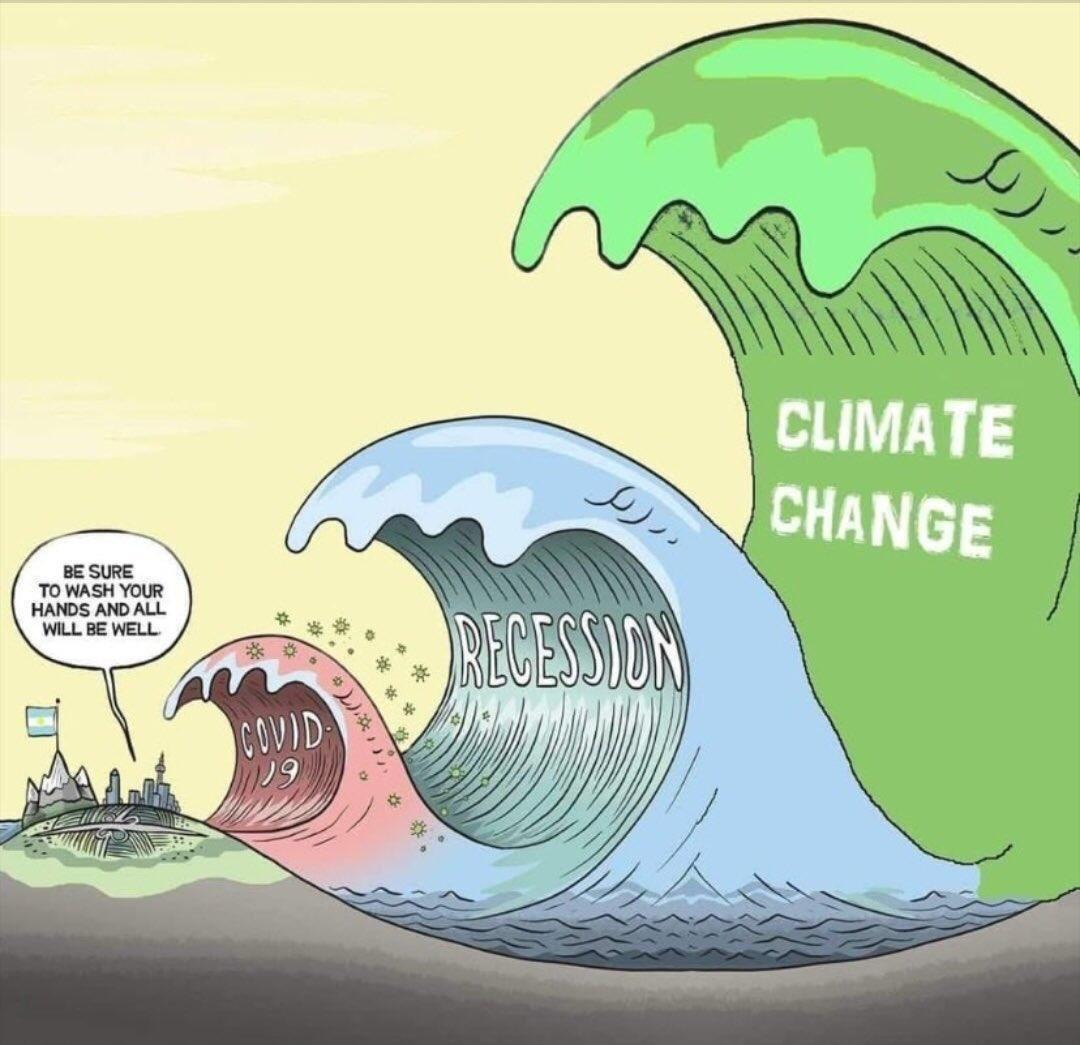 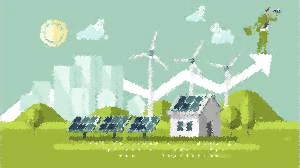 Holzmann- 2023
9
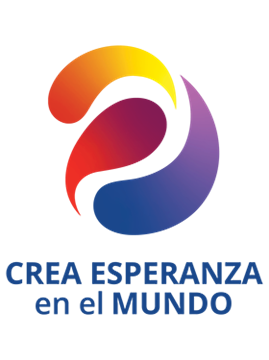 La sociedad en que vivimos
Su evolución. El modelo de sociedad y sus desafíos. 
El Rotary y la evolución social
La inevitabilidad del conflicto y su expresión radical: la Guerra
La cuestión del poder
Rotary y Poder
Nuestro fundador. Paul Harris y su visión del poder. Su actualidad
La política y el poder en el siglo XXI
De las ideologías a las emociones
El ser humano: su realidad, su voluntad, su conciencia y la esperanza.
El proceso social - Evolución
Organismos financieros internacionales
Empresas multinacionales
Objetivos de Desarrollo Sostenible (ODS)
Rotary siglo XX: Sociedad y poder
Rotary Siglo XXI: Sociedad y Poder
ROTARY
Emociones
Percepciones
Sentimientos
Ansiedad
Esperanza
El escenario geoestratégico al 2050
Holzmann 2023
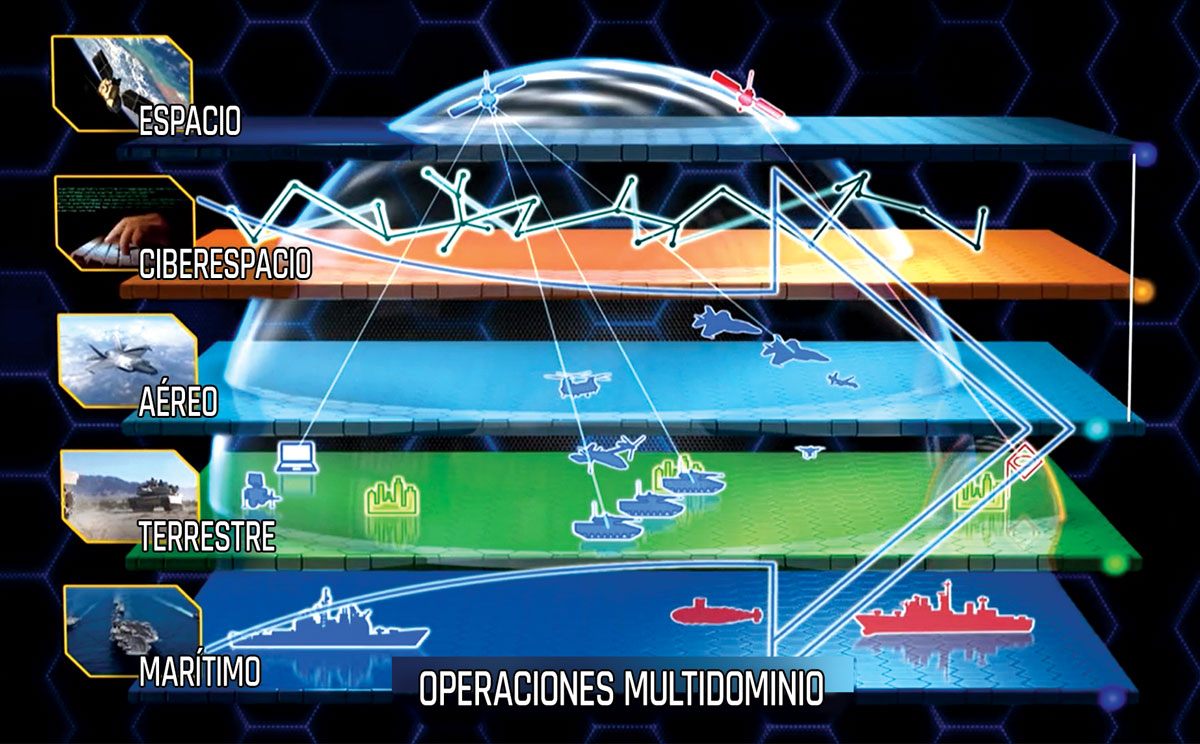 Holzmann 2023
Los imperativos de las potencias al 2050
Holzmann 2023
Actores
Holzmann 2023
Escenario geoestratégico y geoeconómico
Holzmann 2023
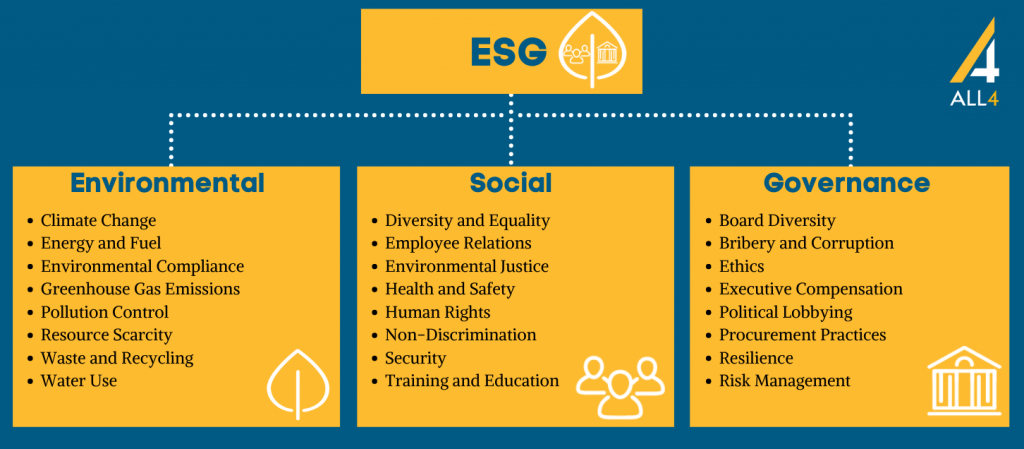 Holzmann 2023
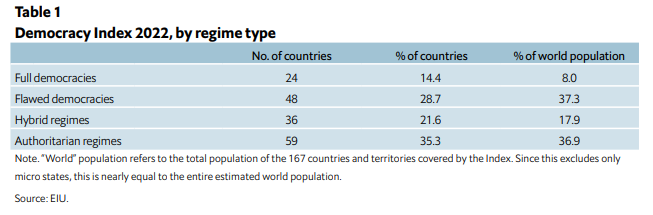 Holzmann/Cavada - 2023
20
Desafíos/Crisis
Holzmann 2023
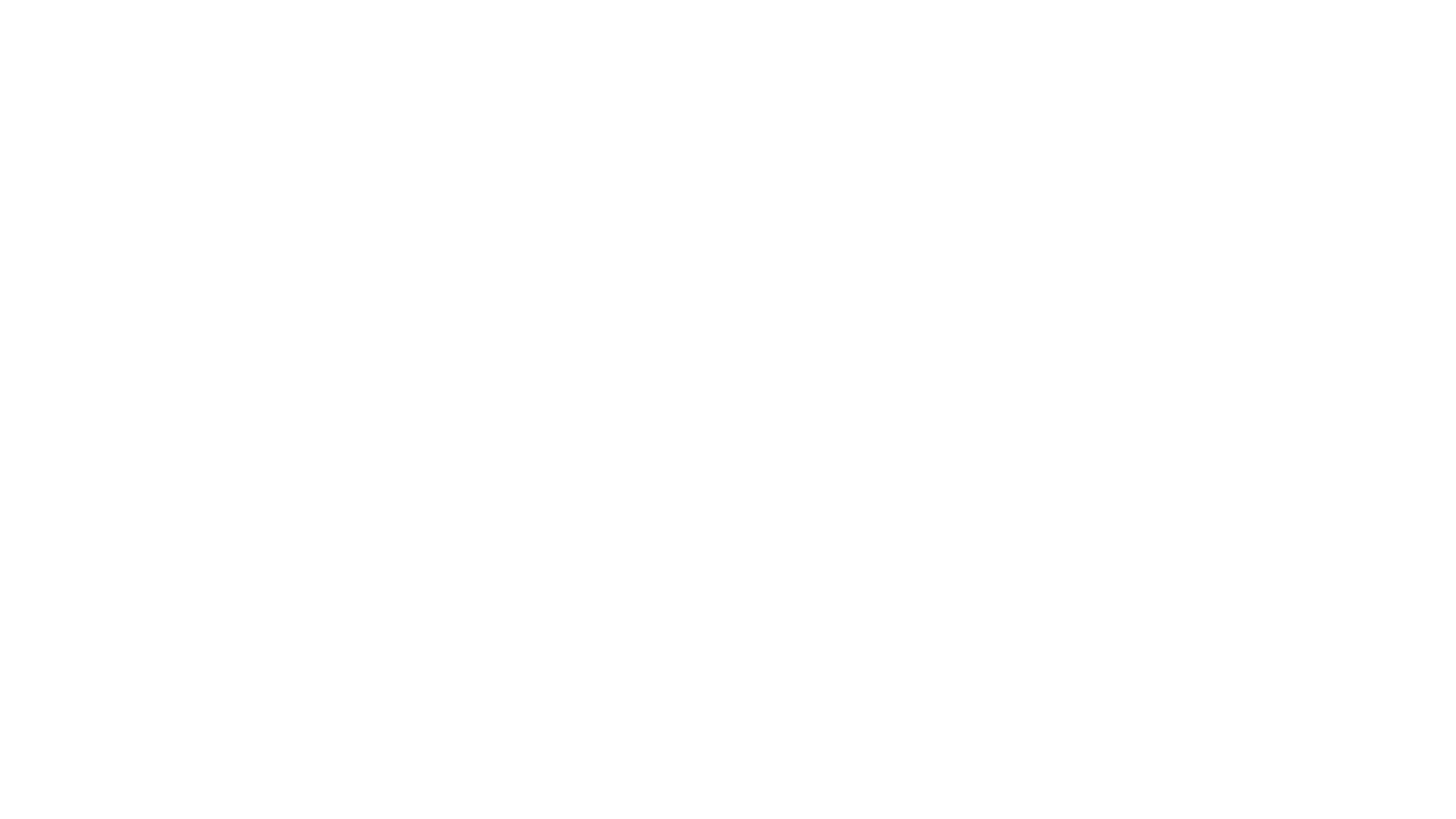 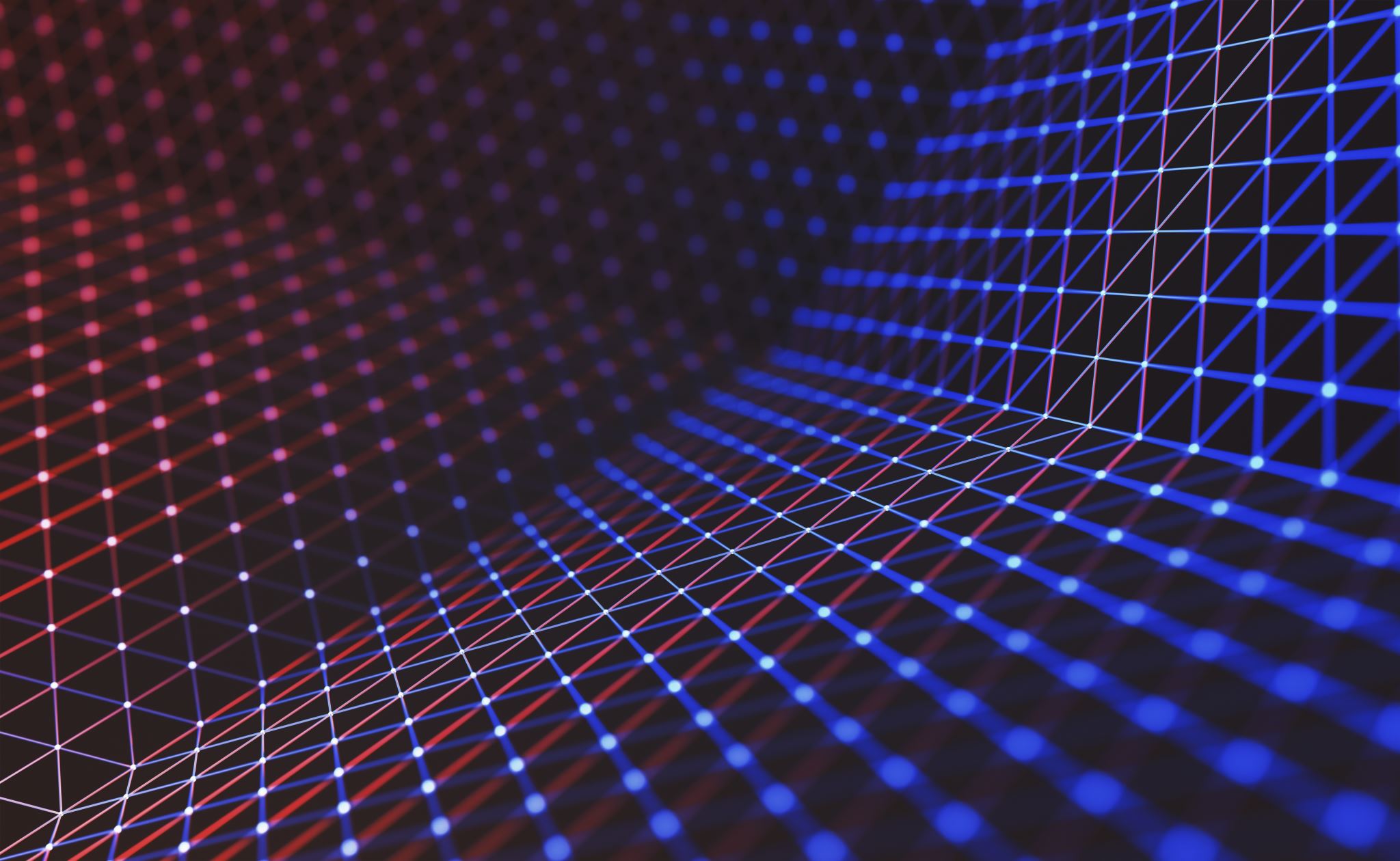 Globalización. Condicionantes
Actividad Humana
Holzmann- 2023
22
Los procesos del futuro que son exigencias en el presente
Holzmann- 2023
23
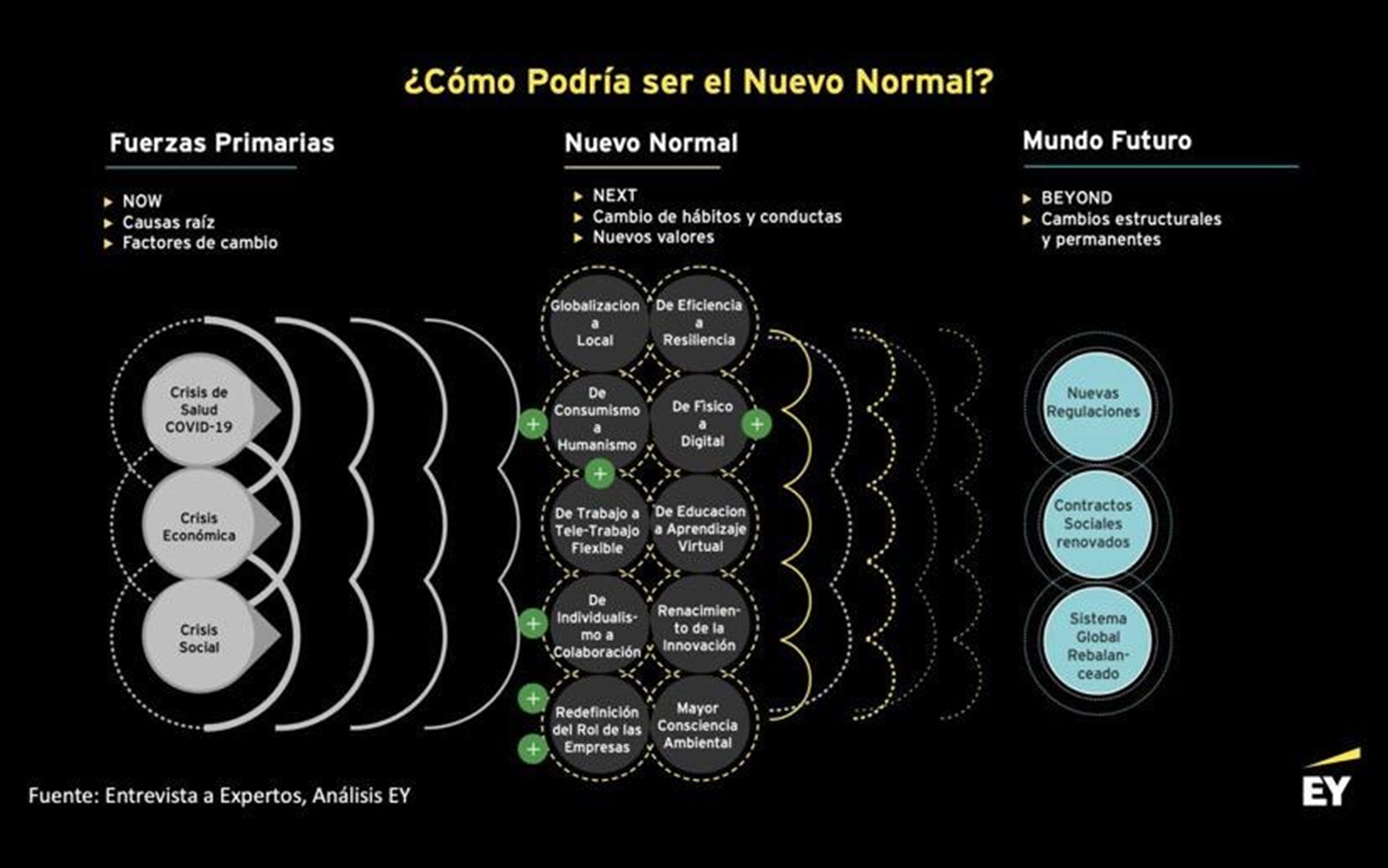 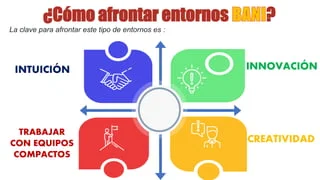 Holzmann- 2022
25
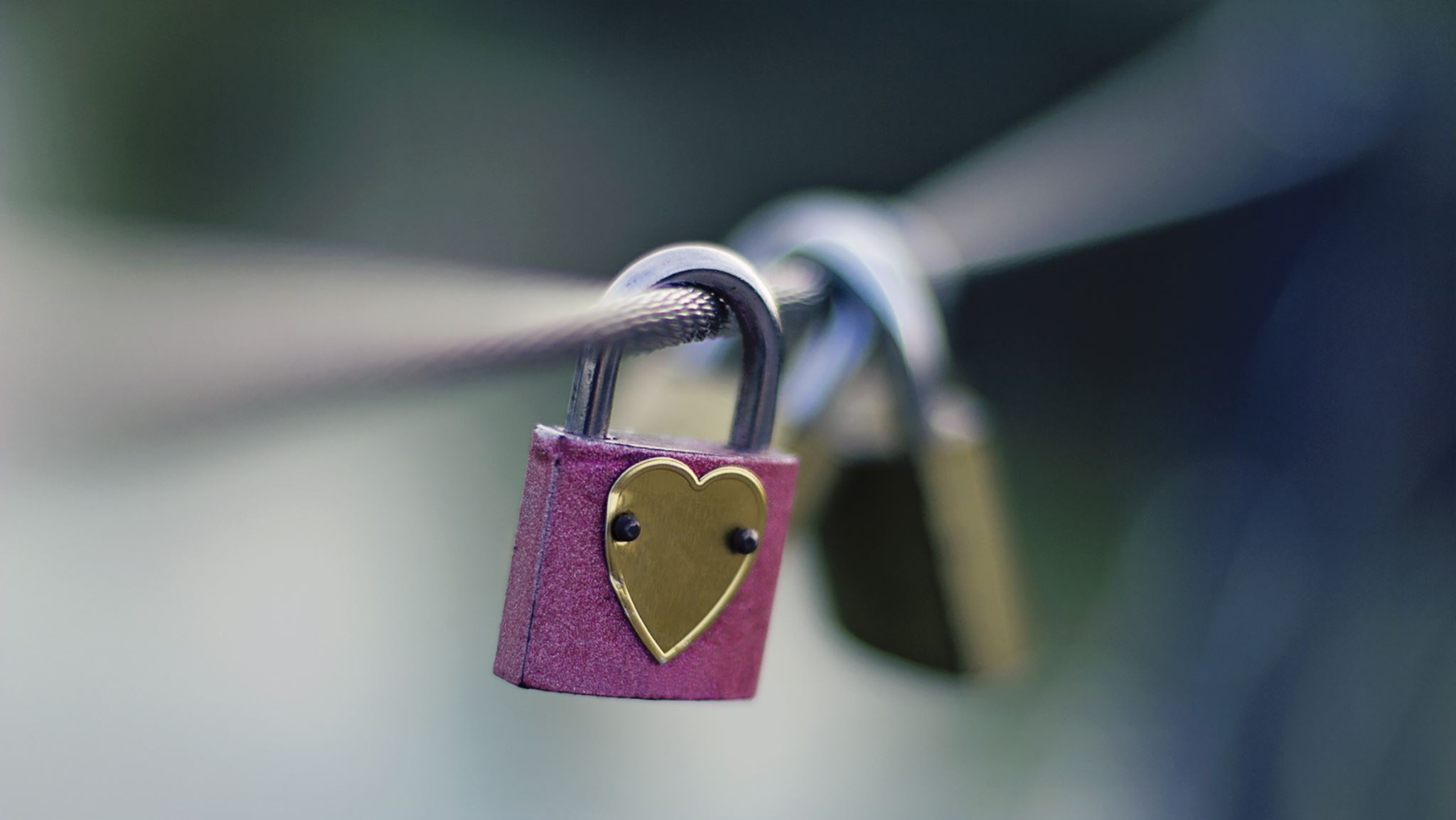 Construyendo la Paz
Resiliencia
Capacidad de adaptabilidad
Enfatizar el dialogo y la empatía
Innovación en las relaciones humanas
Enfoque en el trabajo cooperattivo
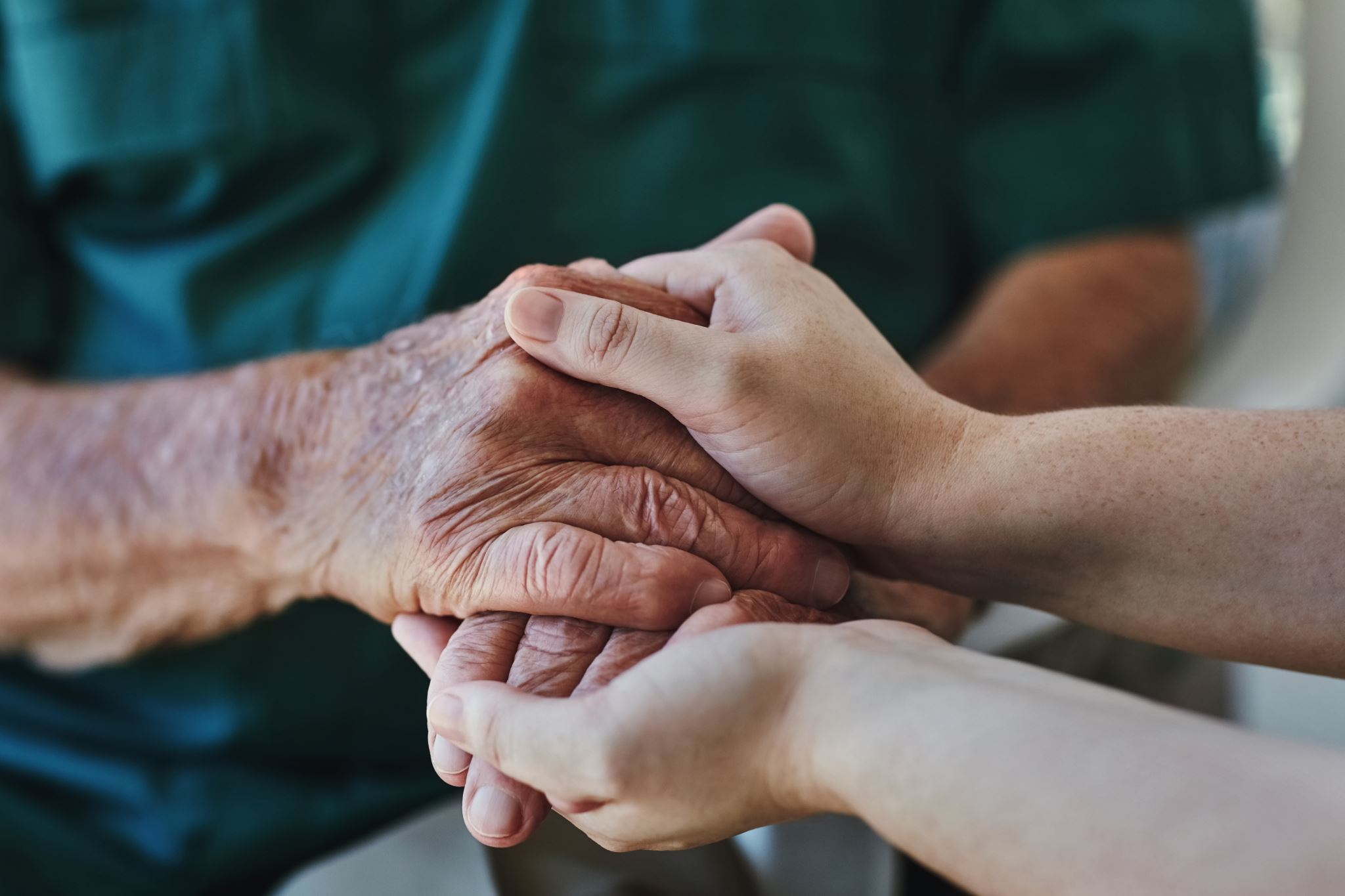 Reforzar el sentido de comunidad
La salud mental como necesidad e imperativo a reforzar
La esperanza nace desde el alma del ser humano
Rotary es parte del alma de la sociedad y es allí donde debemos enfocar nuestra acción
Es necesario involucrarse en la construcción de espacios comunes de dialogo y apoyo mutuo
Debemos ser innovadores para sembrar esperanza y compartirla
La esperanza se consolida con el dialogo y el trabajo.
La paz surge de nuestra paz interior, de nuestra armonía individual y social.
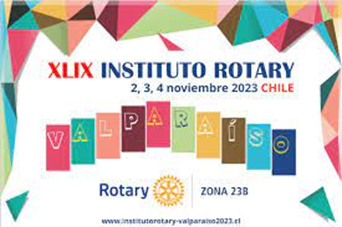 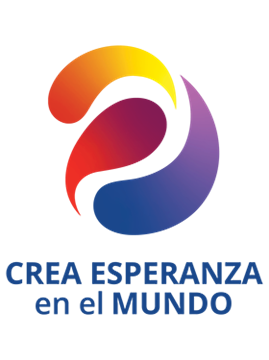 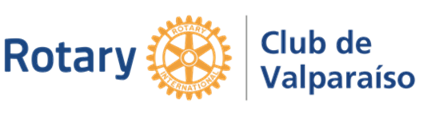 Sistema Internacional
Agenda mundial
Holzmann/Cavada - 2023
29
En qué estamos
NUEVA NORMALIDAD
4ta y 5ta REVOLUCION INDUSTRIAL
Socialismo Poscapitalista
Globalismo v/s Globalización
Liberalismo Poscapitalista
Holzmann/Cavada - 2023
30
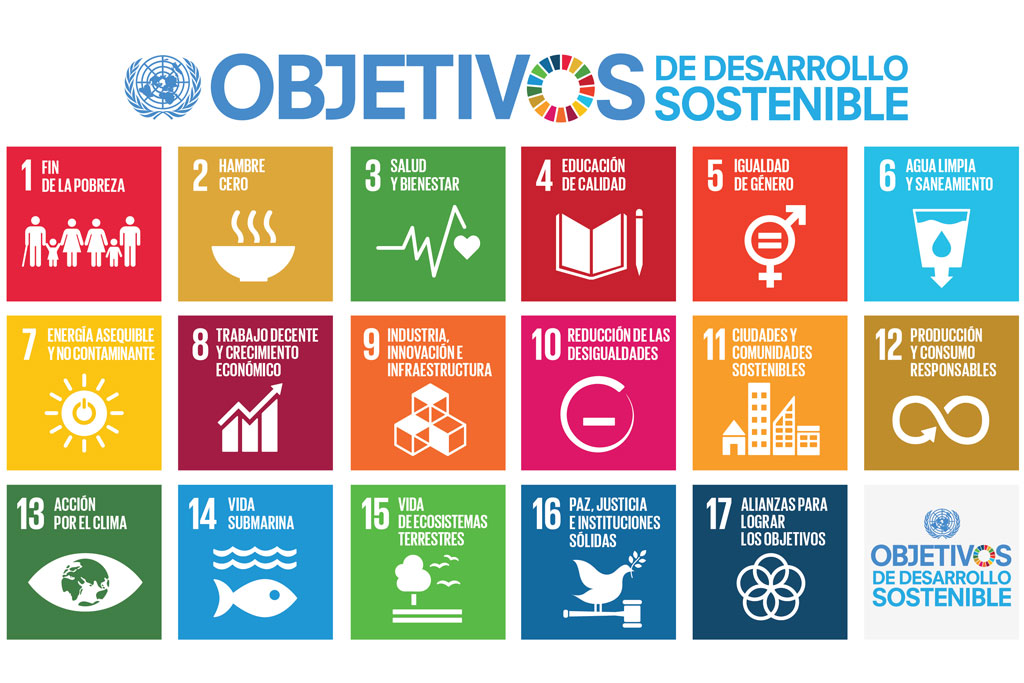 Holzmann/Cavada - 2023
31
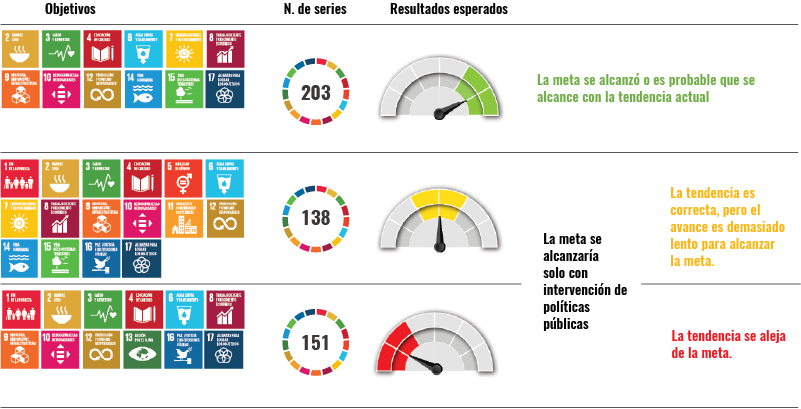 https://agenda2030lac.org/estadisticas/avance-regional-metas-ods.html